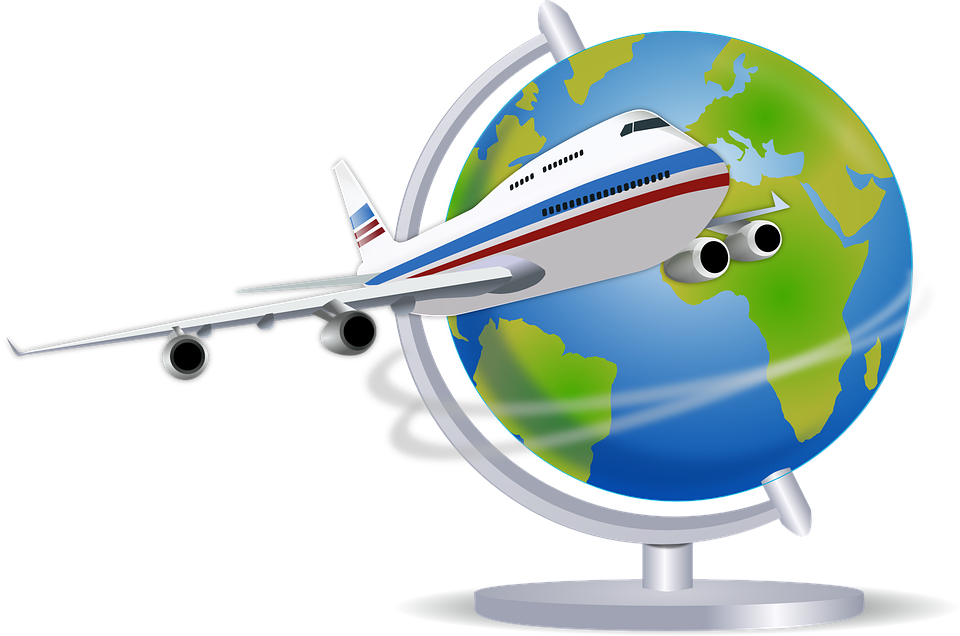 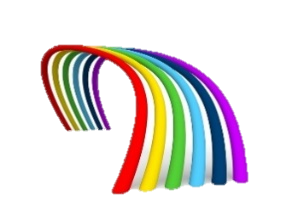 Travelling
RAINBOW OF          EDUCATION
My favorite destinations.What are yours?
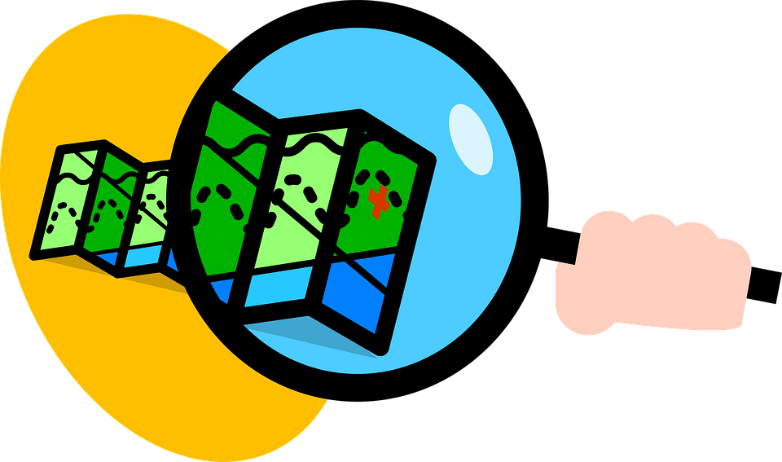 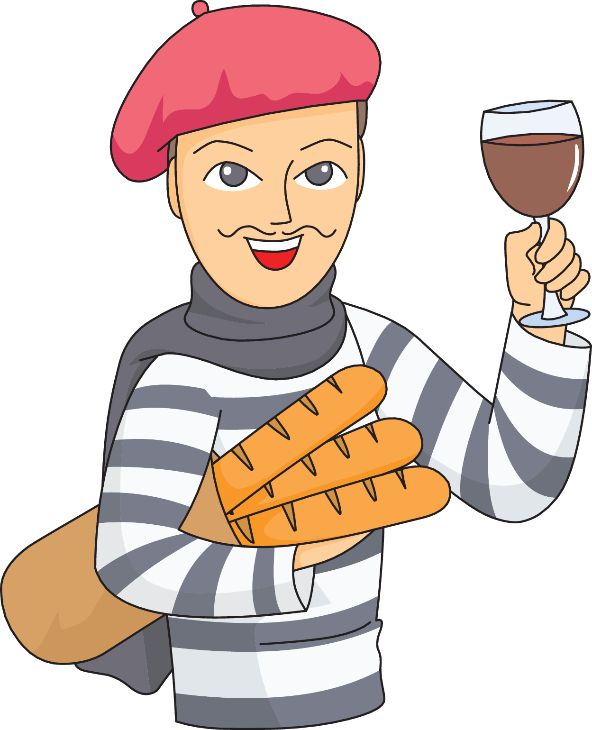 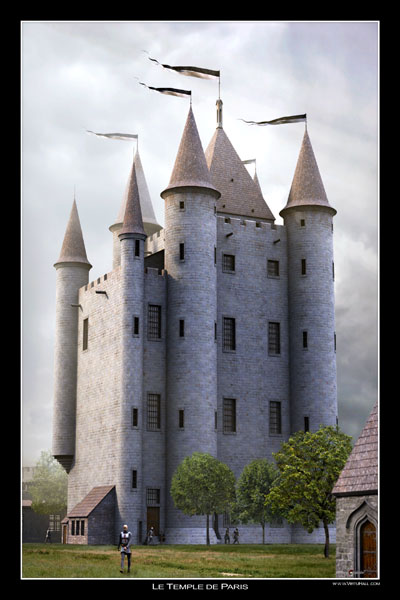 Castles of France..
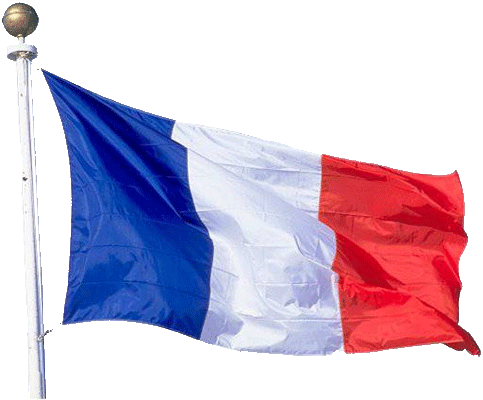 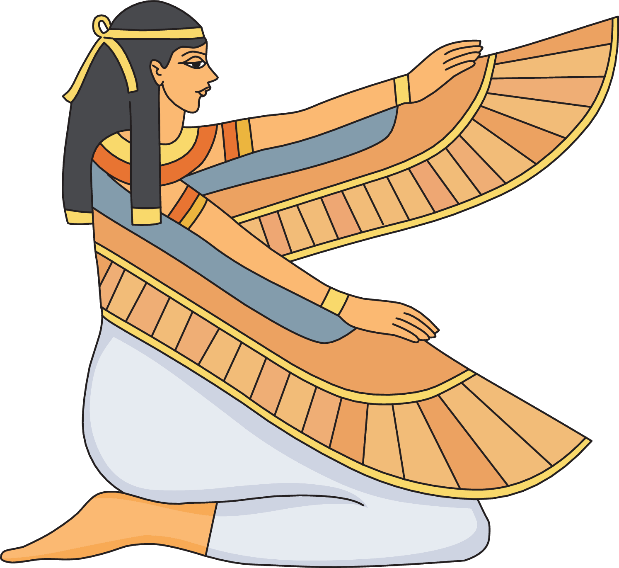 Egypt of the pharaohs
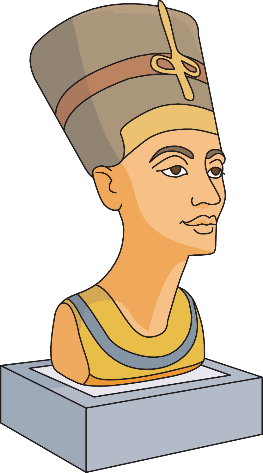 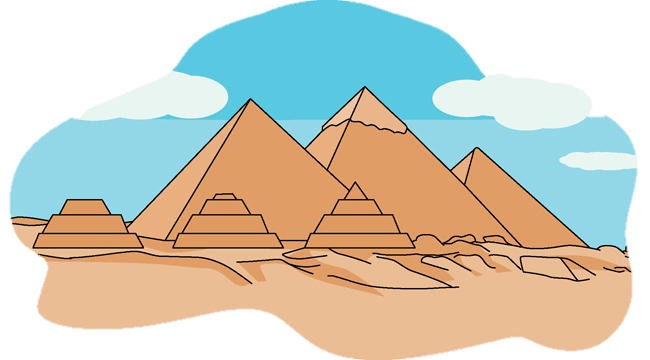 But my most favorite..
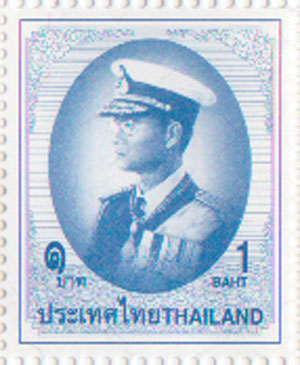 Thailand
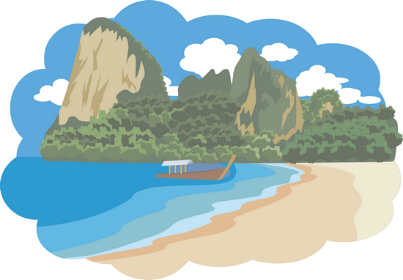 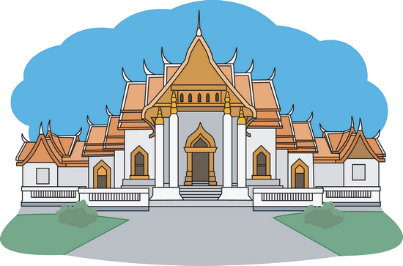 What do you like to see
when you travel?
Perhaps something like this?
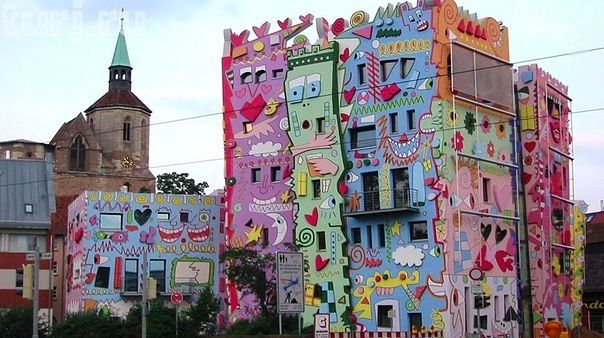 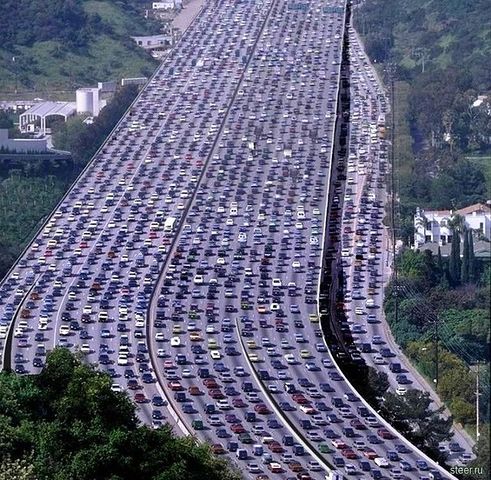 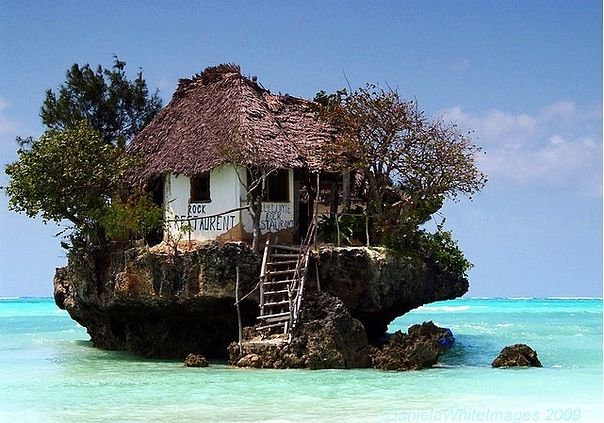 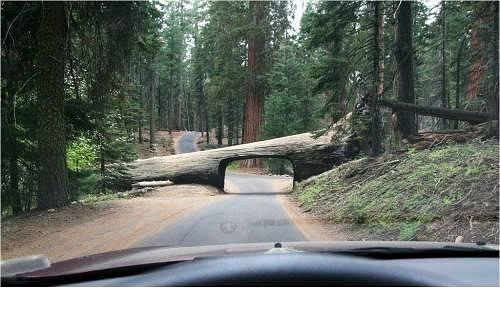 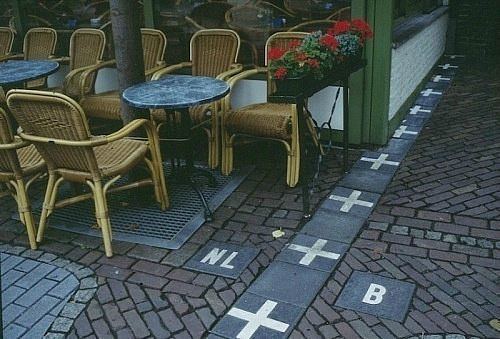 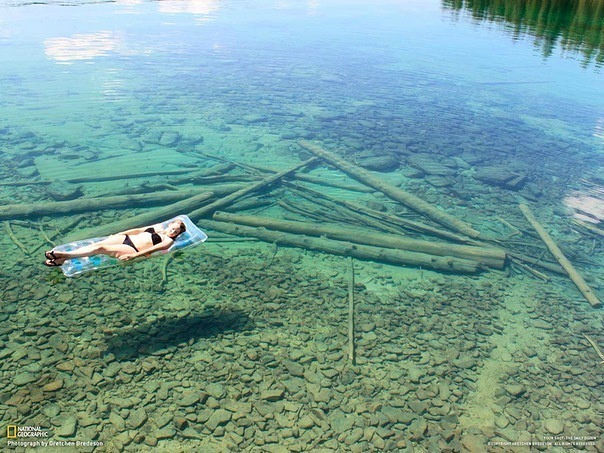 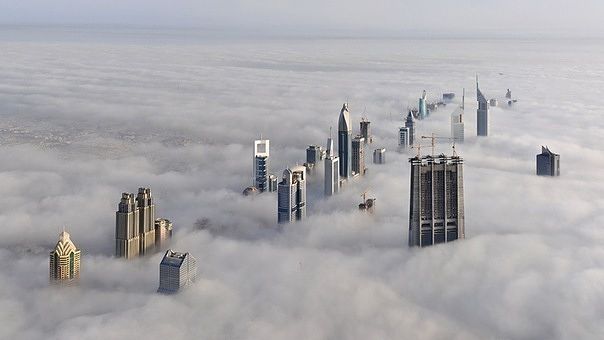 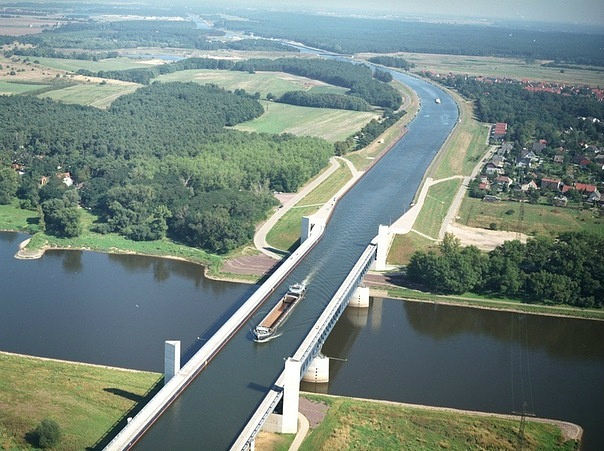 Great Chinese Wall
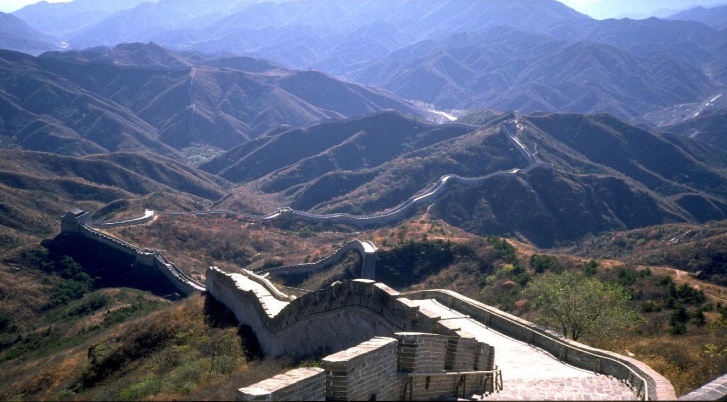 Famous destinations
Colosseum 
Rome Italy
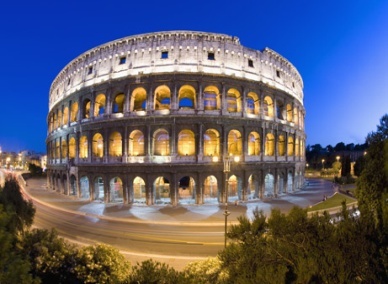 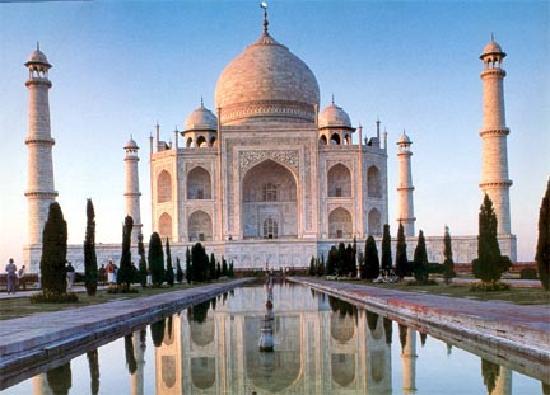 Leaning 
Tower of Pisa,
Italy
Taj Mahal,
Agra, India
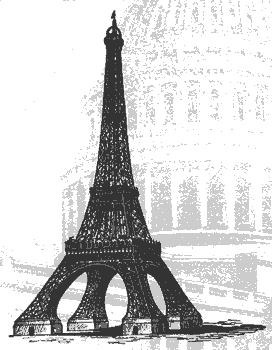 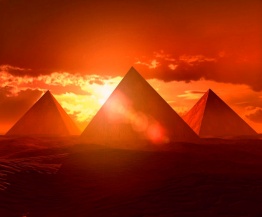 Eiffel Tower
Paris
Pyramids of
Egypt
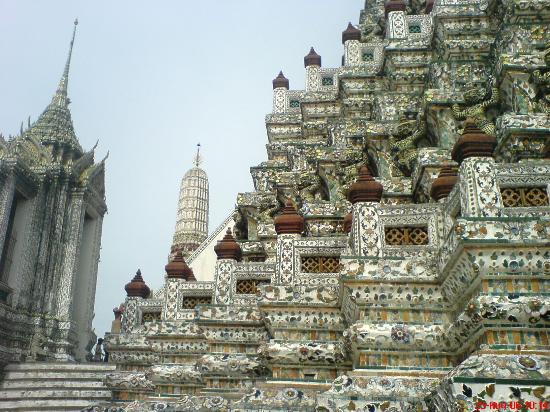 Wat Phrae Kaew
Bangkok Thailand
Sydney Opera House
Australia
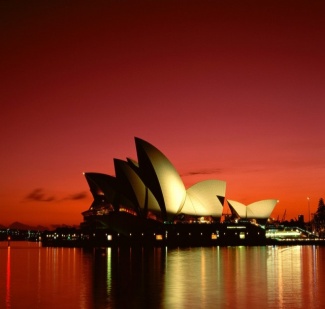 What is your favorite destination, and which activities are important for you ?
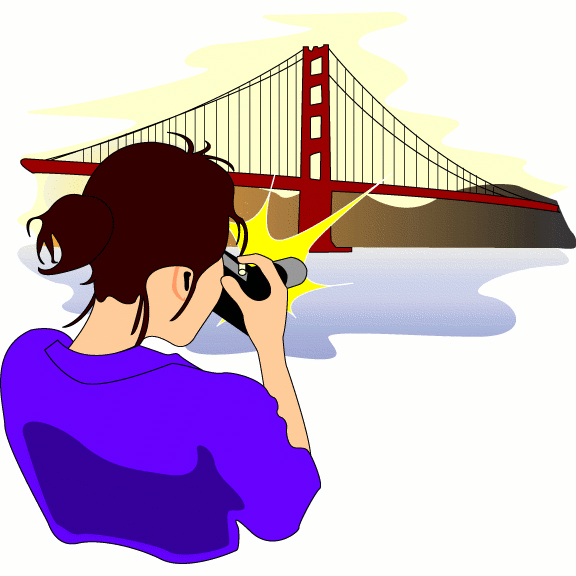 Geography (land and landscape) 
Weather/temperature (swimming, skiing)
Religion (visiting temples, churches etc.)
Population (meeting local people)
Language and communication (practice 
    languages)
Tourist hotspots (seeing highlights)
Accommodation (nice hotel room etc.)
Getting around; touring (transport)
History (old sites)
Culture
Entertainment (fun)
Emergency contacts (doctor, hospital)
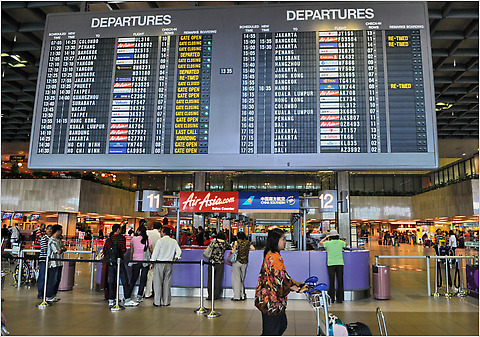 Routing at an airport
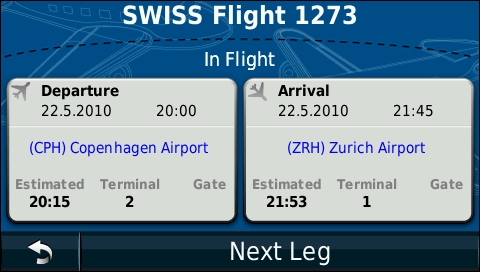 Take off
(leaving)
Landing
(arrive)
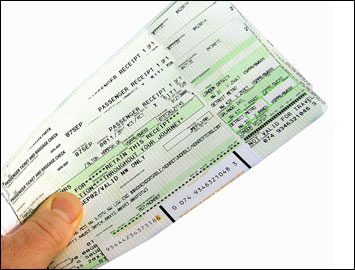 1273
C
B
Gate: the door 
to your airplane
Flight number
on your ticket
Departure terminal:
(big hall)
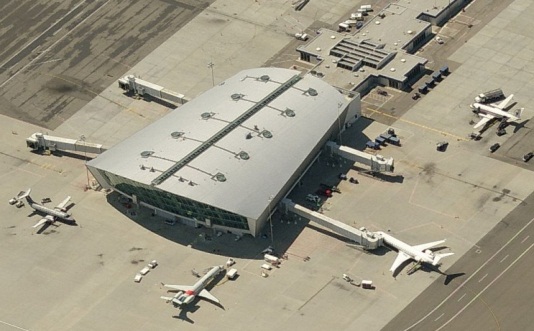 Your departure airport:   Copenhagen (CPH)
Your destination airport:  Zurich (ZRH)
Check-in counter
It’s me
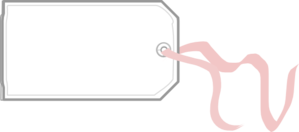 Check-in counter (desk):

Overweight baggage?
Check ticket.
 Receive boarding pass with seat number.
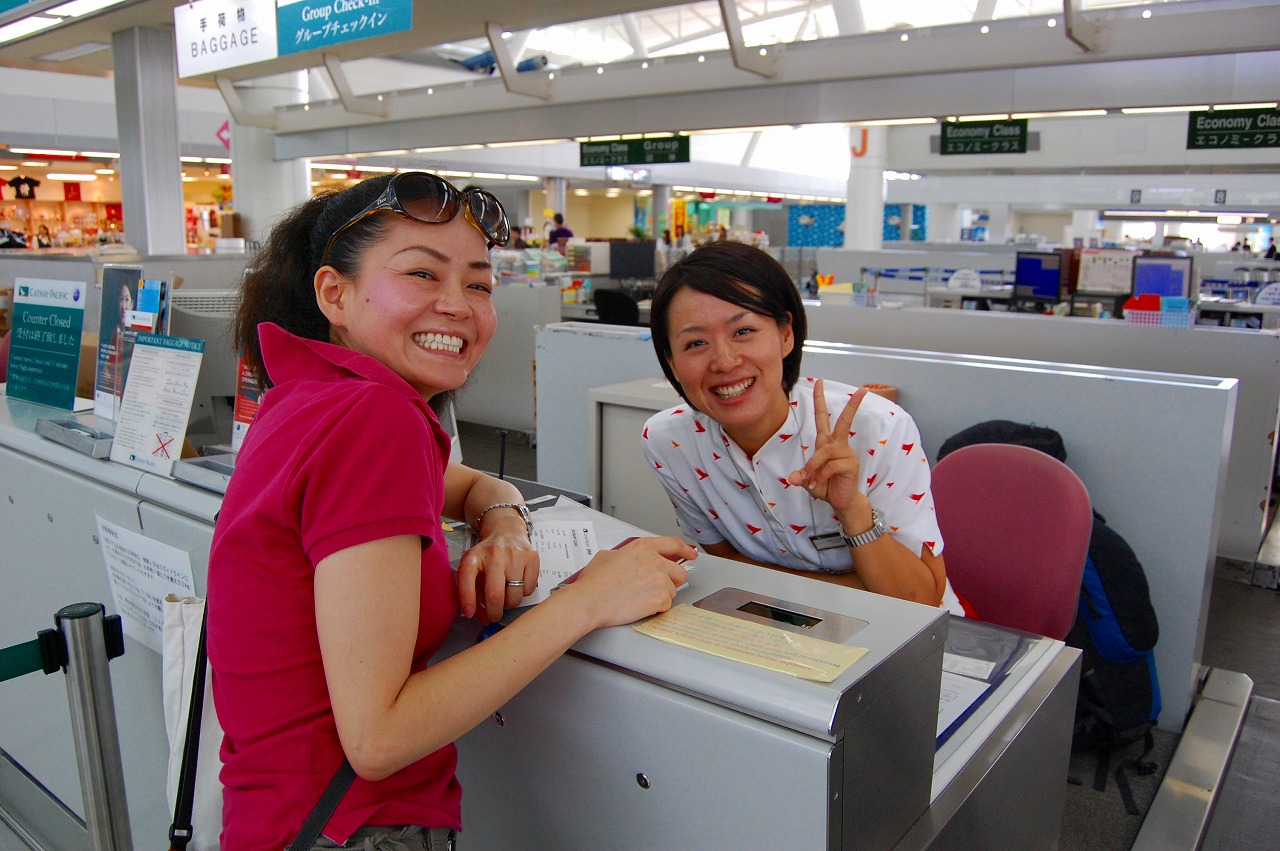 Gate number
Boarding  pass:     the passport to your airplane..
chair number
Flight 
number
Boarding
time.
Terminal 
number
Departure
time
Terminal
concourse
Concourse:
The way to the gates.
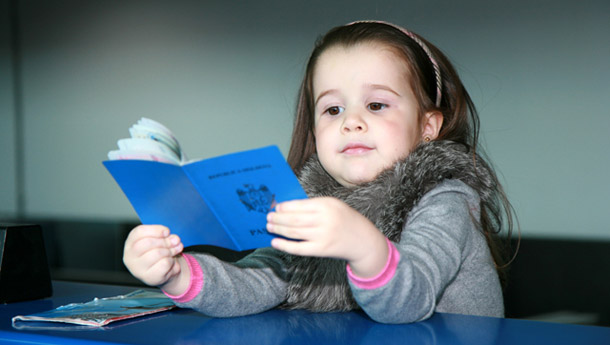 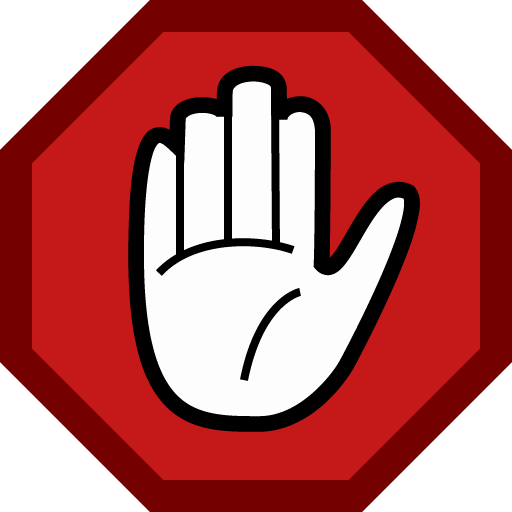 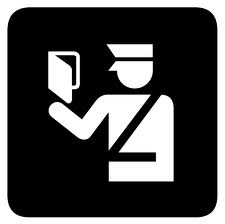 Passport control
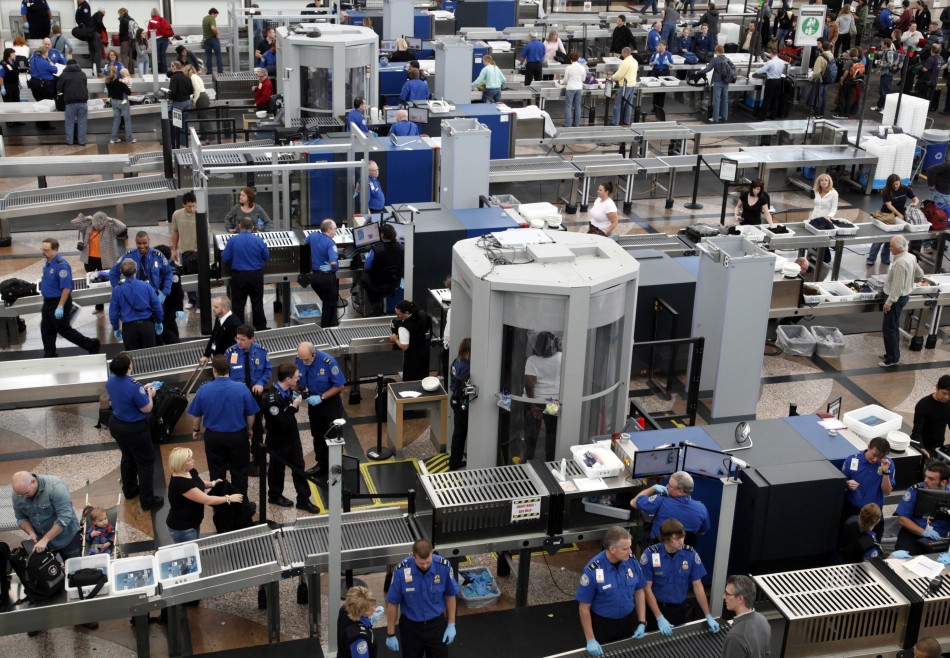 Security check
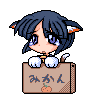 Where is my seat(airplane chair)?
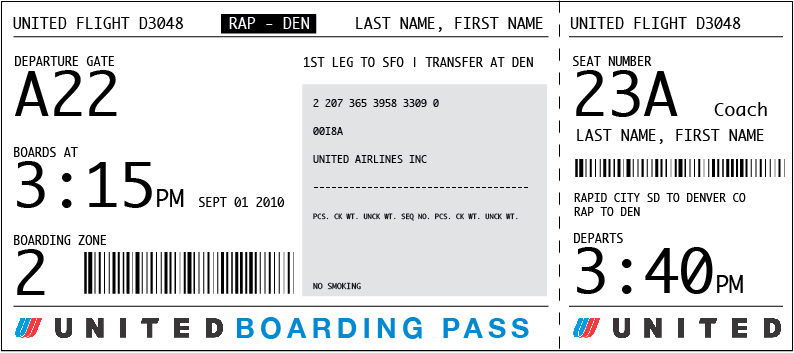 Aisle seat.

Window seat
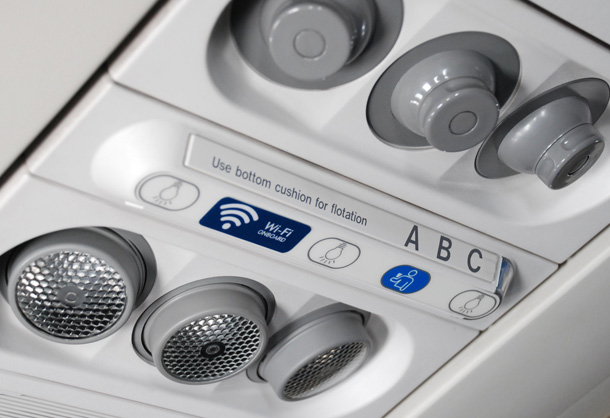 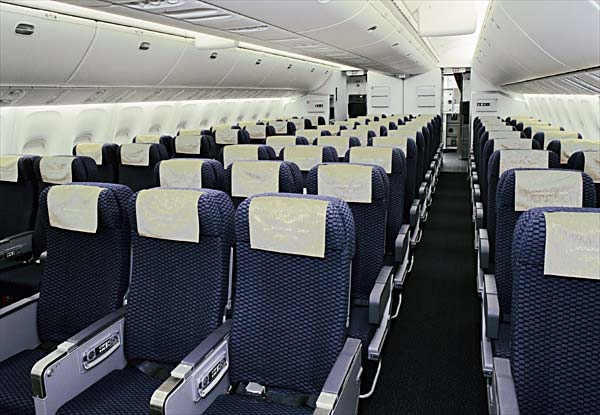 “This is your captain speaking..”
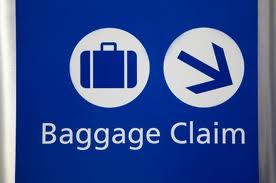 Baggage carousel
How to find the way to your airplane
Enter at the main entrance.
 	Look for your flight number (see ticket) in 	the departure terminal.
	Go to the check-in counter.
	Follow the signs , like B24;  B is the 	terminal 	number and 24 is the gate number.
	Pass the passport control.
	Go shopping at the duty free shopping area.
	Go to your terminal through the concourse.
	Security check near the gate.
	Go through the  gate and the mobile tunnel to 	your airplane.
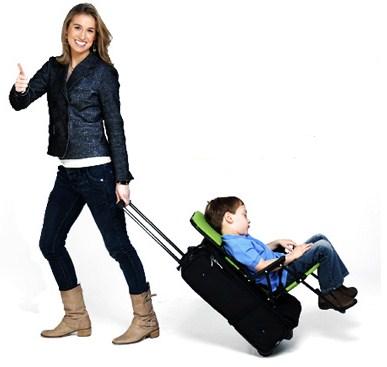